Управление качеством в целях безопасности
Международный форум поставщиков  атомной отрасли

«АТОМЕКС 2018»
Гущин Сергей Викторович
Руководитель Управления по работе с изготовителями оборудования
Москва | 04 декабря 2018 года
Основные инструменты обеспечения качества оборудования и взаимодействия с изготовителями
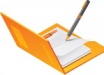 СТАНДАРТИЗАЦИЯ (ГОСТ Р, СТО, РД ЭО)
Стандартизация требований к оборудованию, порядку его оценки соответствия, ВК,СМР, ПНР, эксплуатации
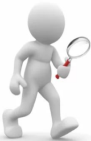 2
4
8
6
5
1
7
3
аудит достоверности данных
договоры
 генподряда и поставки
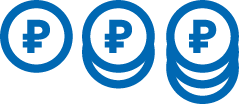 Проводится на отборочной стадии закупочной процедуры или после заключения договора в отношении  изготовителей критически важной продукции
Типовые ГК, КРЭА и фактически заключаемые АЭС
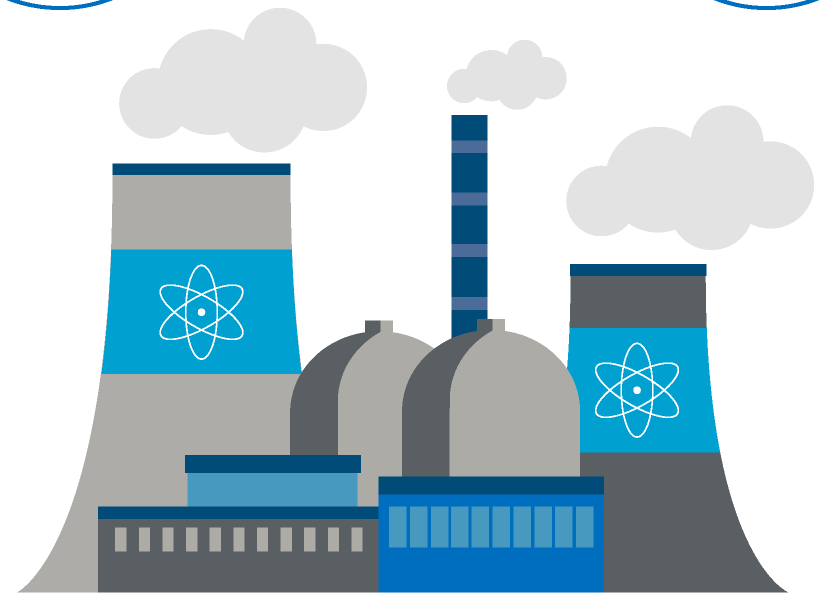 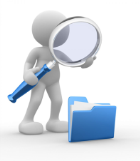 Оценка соответствия ПРОДУКЦИИ
ВХОДНОЙ КОНТРОЛЬ
Продукции и сопроводительной документации
8 форм оценок соответствия на этапах жизненного цикла продукции
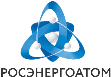 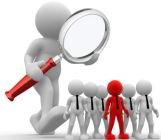 Сертификация Производств изготовителей
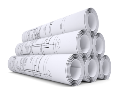 СОГЛАСОВАНИЕ ТУ (ТЗ, ТТ)
Согласование (утверждение) требований к оборудованию и комплектующим
Оценка изготовителей до заключения договора поставки
СОГЛАСОВАНИЕ ПОК (Р, И),
ПРОВЕРКИ ИХ ВЫПОЛНЕНИЯ.
Аудиты СМК (4 кл. безопасности)
Проводится для изготовителей оборудования
Оценка соответствия продукции как инструмент обеспечения безопасности и качества
Государственный надзор
Своевременная / достоверная оценка соответствия
Контроль
Приемка
Регистрация
Контроль
8 форм оценки
соответствия
Приемка
Контроль
Сертификация
Решение о применении
Стабильность характеристик продукции
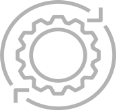 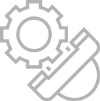 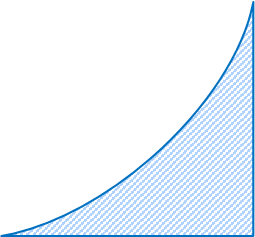 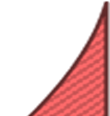 Экспертиза
Испытания
Стоимость
и сроки
исправления
несоответствий
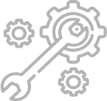 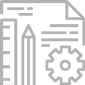 Качество
Безопасность
ЖЦ 
продукции
Эксплуатация
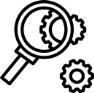 Монтаж
Изготовление
Разработка
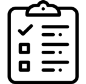 Цели оценки соответствия
Оценка соответствия в форме экспертизы технической документации.
Этапы выполнения работ
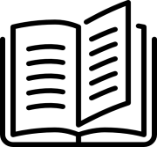 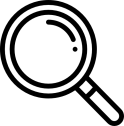 1
Подача заявки
Принятие решения
Согласование ТЗ
Заключение договора
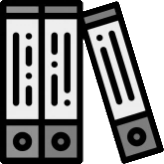 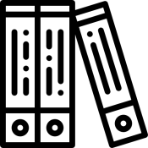 Экспертиза
Проект заключения
Разработчик документации, поставщик
Дополнительные документы, на которые есть ссылки  в ТД
Информирование заказчика
Ответ заказчика
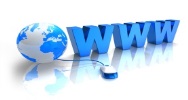 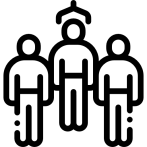 Экспертная группа
Обсуждение с Заказчиком
Rosatom.ru
Экспертная организация
Корректировка ТД
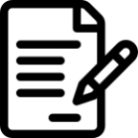 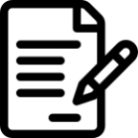 Протокол взаимодействия
Экспертное заключение
Утверждение Заключения
Направление заказчику
Оценка соответствия в форме обязательной сертификации.
Этапы выполнения работ
Анализ заявки
Принятие решения
Заключение договора
Разработка плана сертификации
1
ГОСТ Р 50.08.03-2017 
«…Испытания продукции сертификационные. Порядок проведения»
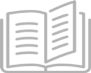 и/или
ГОСТ Р 50.08.04-2017 
«…Результаты (протоколы) испытаний. Порядок признания»
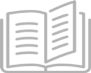 Организация сертификационных испытаний
Испытательная лаборатория 
(по поручению органа по сертификации)
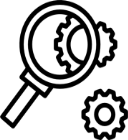 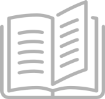 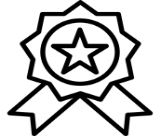 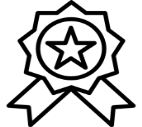 Признание результатов (протоколов) испытаний
Сертификационные испытания продукции
Орган по сертификации
Орган по сертификации
Анализ состояния производства
Акт анализа состояния производства
Решение о признании протоколов
Протокол испытаний
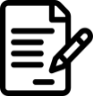 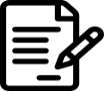 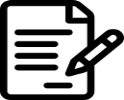 Выдача сертификата соответствия
Оценка соответствия в форме испытаний. Участие ЭО
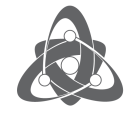 Эксплуатирующая организация
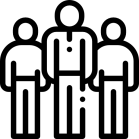 Специализированные организации
Участники
1. Предусмотрено комиссионное проведение приемочных, квалификационных, предварительных комплексных и (или) автономных, периодических и типовых испытаний.
2. Обязательные участники комиссии определены постановлением правительства от 15.06.2016 № 544 и НП-071-18 (в т.ч. обязательное участие ЭО в качестве председателя комиссии).
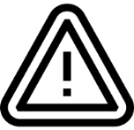 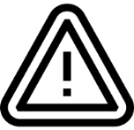 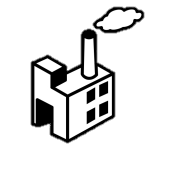 Изготовители
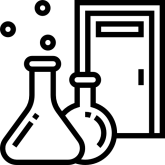 Испытательные лаборатории
аккредитованные ГК* «Росатом»
Порядок проведения
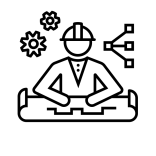 Разработчики
Заводские стенды – аккредитация 
ГК «Росатом» не требуется 
(метрологическое обеспечение)
* Реестр аккредитованных ИЛ и области их аккредитации www.rosatom.ru
Оценка соответствия в форме приемки. Участие ЭО
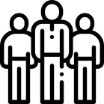 Анализ и согласование РКД/извещений об изменении РКД*
СО
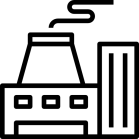 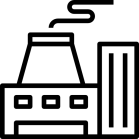 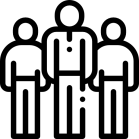 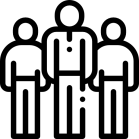 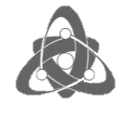 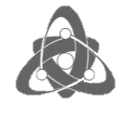 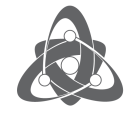 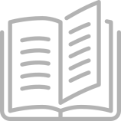 ГОСТ Р 50.06.01-2017 
«… Оценка соответствия продукции в форме приёмки. Порядок проведения»
Анализ и согласование извещений об изменении ПТД, ПКД на РК, ТВС и комплектующие к ним
СО
СО
Ген. подрядчик
Ген. подрядчик
ЭО
ЭО
ЭО
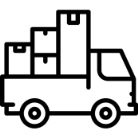 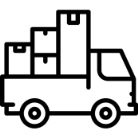 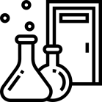 Согласование ПК, разработанного изготовителем/монтажной организацией
Поставщик
Поставщик
ГМО**
Анализ (проверка) состояния производства изготовителя/ монтажной организации
*выполняется в отношении продукции, РКД на которую не проходила оценку соответствия в форме экспертизы технической документации 
** для оборудования, подпадающего под требования НП-089-15, должен быть проведен анализ состояния (проверка) производства зарубежного изготовителя полуфабрикатов, изготовленных методом обработки давлением и разливки стали с привлечением поставщиком в состав комиссии специалистов ГМО
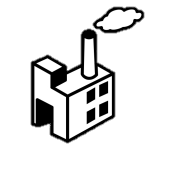 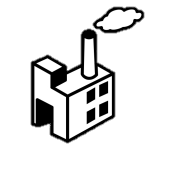 Осуществление оценки соответствия выполнения технологических и/или контрольных операций по изготовлению/ монтажу продукции
Изготовитель РФ
Изготовитель РФ
Контроль и участие в проведении испытаний
Проведение приемочной инспекции
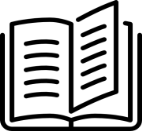 Оценка соответствия в форме решения о применении импортной продукции. Участие ЭО
Разработка ТУ, программ и методик испытаний, изготовление и проведение испытаний
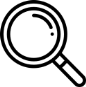 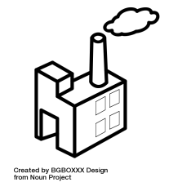 Органы по сертификации и испытательные лаборатории
Изготовитель
Поставщик
Изготовитель РФ
Специализированные организации
Эксплуатирующая организация
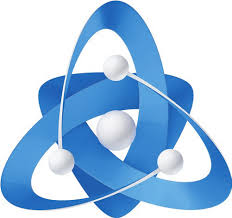 Экспертиза ТД
Проведение приемки в процессе изготовления
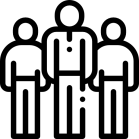 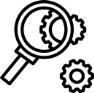 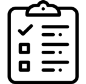 Проведение обязательной сертификации
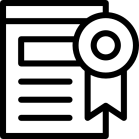 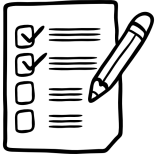 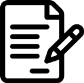 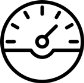 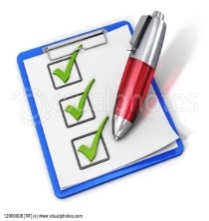 ПРИЕМКА
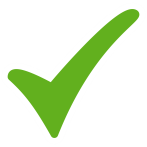 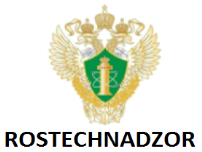 СЕРТИФИКАЦИЯ
ОБЯЗАТЕЛЬНАЯ
АНАЛИЗ РЕЗУЛЬТАТОВ
УТВЕРЖДЕНИЕ РЕШЕНИЯ О ПРИМЕНЕНИИ ИМПОРТНОЙ ПРОДУКЦИИНА ОБЪЕКТЕ ИСПОЛЬЗОВАНИЯ АТОМНОЙ ЭНЕРГИИ
СОГЛАСОВАНИЕ РЕШЕНИЯ О ПРИМЕНЕНИИ ИМПОРТНОЙ ПРОДУКЦИИ С РОСТЕХНАДЗОРОМ
Экспертные организации
ЭКСПЕРТИЗА  ТД
ИСПЫТАНИЯ
Система добровольной сертификации производств изготовителей – стратегическое решение ГК «Росатом»
Орган по сертификации(аккредитован ЭО)
Количество изготовителей, подавших заявки на сертификацию
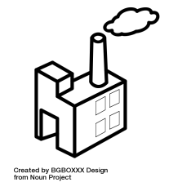 Изготовитель
Эксплуатирующая организация
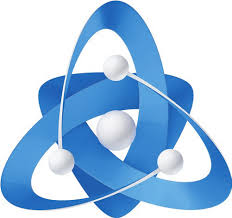 ЭТО
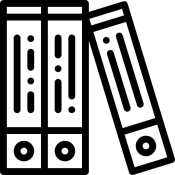 Кабели
Разработчик РКД
Кабельные 
гермопроходки
АСУ ТП
Σ = 43
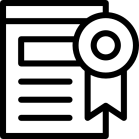 Оценочный критерий
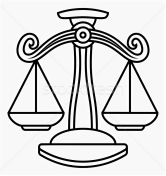 Аудит
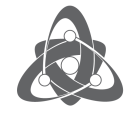 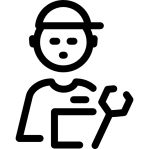 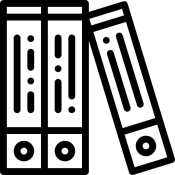 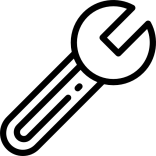 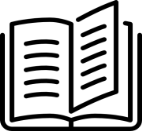 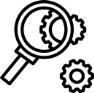 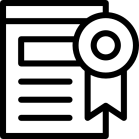 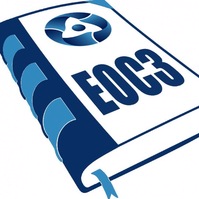 Экспертиза документации
Оснащенность
производства
СМК
Технология
Персонал
РКД
Инспекционный мониторинг (включая отсутствие нарушений при эксплуатации в отношении продукции сертифицированного изготовителя)
ПНСТ, СТО ЭО 
«Общие технические требования…»
Реестр изготовителей
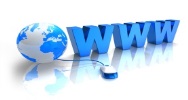 Rosenergoatom.ru
Проверки выполнения ПОК(Р,И)
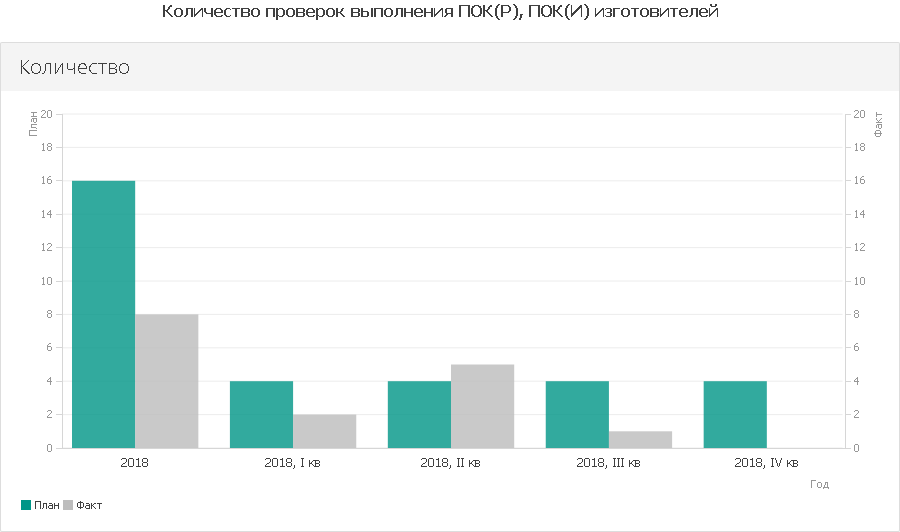 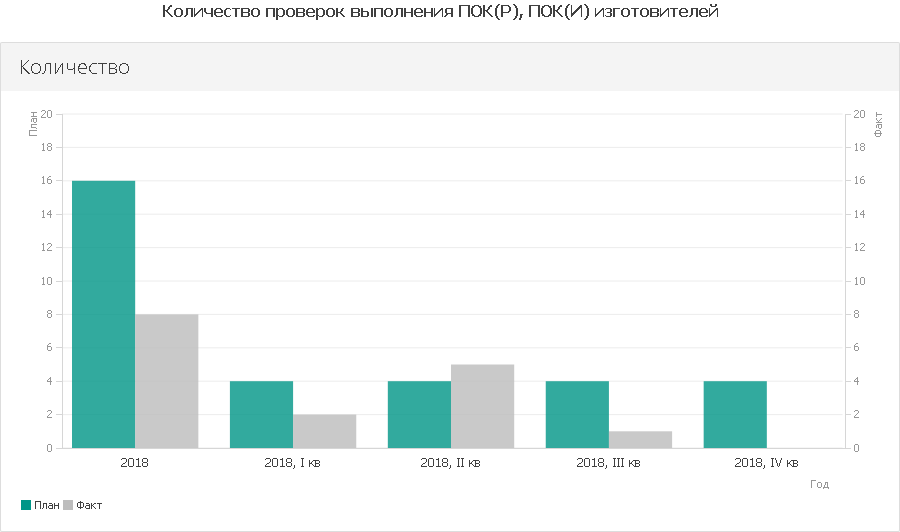 Целевой уровень на 2018 год – 16 проверок
Количество проверок
N=1
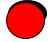 N=2
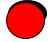 N=1
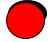 - отборочный критерий
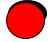 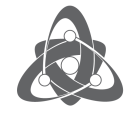 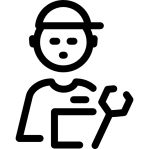 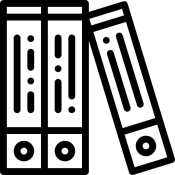 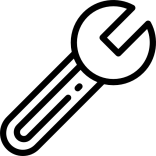 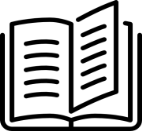 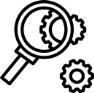 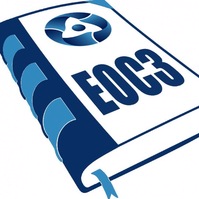 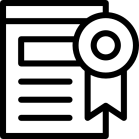 Аудит
Оснащенность
производства
СМК
Технология
Персонал
РКД
- проверка ПОК проведена
НП-090-11 «Требования к программам обеспечения качества…»
Реестр отозванных согласований ПОК
- проверка ПОК запланирована
- по результатам проверки,         отозван ПОК
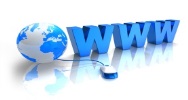 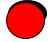 Rosenergoatom.ru
Аудит достоверности данных(критически важные позиции продукции, работ, услуг)
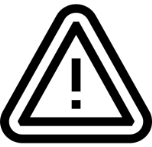 Приказ ГК «Росатом» 
№ 1/267-П от 29.03.17
«О создании Комитета по типизации технических требований Госкорпорации «Росатом» и об утверждении Временного единого отраслевого»
Введение нового отборочного критерия участника закупки или основания для расторжения договора в одностороннем порядке (по инициативе заказчика) «Аудит достоверности данных».
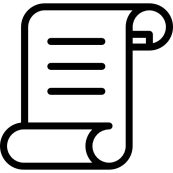 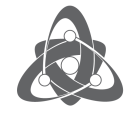 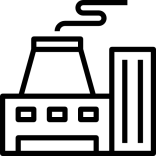 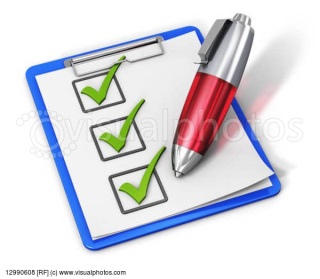 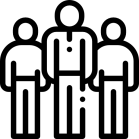 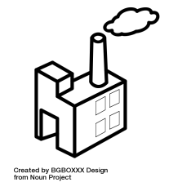 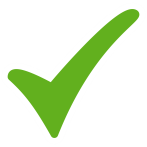 Организация
 (работы, услуги)
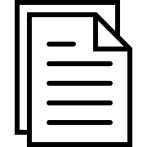 Изготовитель
аудит
Перечень
позиций ГПЗ
Эксплуатирующие организации
Отчет (> 65 баллов)
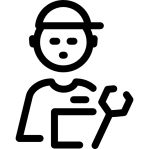 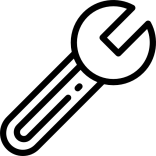 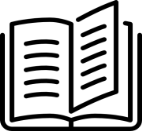 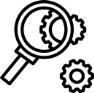 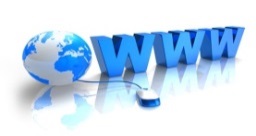 Оснащенность
производства
СМК
Персонал
Технология
zakupki.rosatom.ru
www.zakupki.gov.ru